Vodní plochy jako významný krajinný prvek z pohledu práva
Ivana Průchová
Vodní plochy
Pozemky s výskytem vod  - katastr nemovitostí
Pozemek, na němž je
Koryto vodního toku
přirozené (tok přirozený)
upravené (tok přirozený)
umělé      (tok umělý)
průplav, kanál
Vodní nádrž
Přírodní (nádž přírodní)
jezero
přírodní deprese naplněná vodou
Umělá
velká vodní nádrž vytvořená přehradou
malá vodní nádrž
rybník
nádrž vytvořená zatopením vytěžených ploch
Zamokřená plocha
Zemský povrch trvale nebo po převážnou část roku rozbředlý 
močál
mokřad
bažina

Pozn. mokřady
 i v jiných kategoriích nádrží (rybníky)
Vodní toky
Přírodní jezera
Přehrady
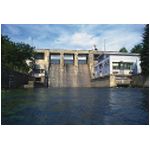 Rybníky
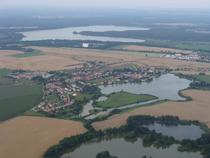 Zamokřené plochy
Bažina, močál, mokřad
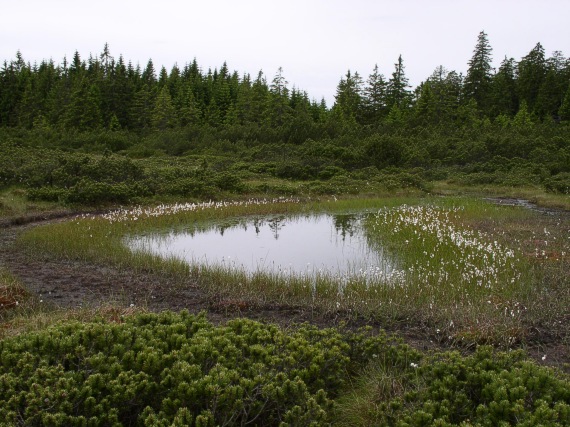 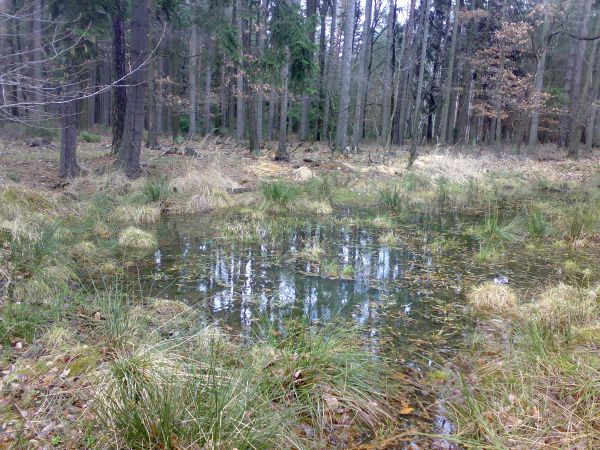 Pramenyzákladní východiska
ČR
vodní zákon
zákon o ochraně přírody a krajiny
zákon o rybářství
stavební zákon
zákon o pozemkových úpravách
lesní zákon 
katastrální zákon
OZ

 prováděcí předpisy k nim
VKPobecná východiska s využitelností i pro vodní plochy
VKP
legální definice
klasifikace
dle právního statusu
ex lege
registrované
dle původu
přírodní
umělé
dle výskytu v krajině
existující
budoucí
Rybník
Rybník
pojem rybníka
polyfunkčnost rybníků jako umělých vodních ploch
rybník jako VKP
uměle vytvořený VKP
ex lege VKP
dle existence
 existující
„legální“  - vybudovaný v souladu s právními předpisy
„nelegální“ – vybudovaný v rozporu s právními předpisy
Vztah
VKP – krajinný ráz – ÚSES – status v rámci zvláště chráněné přírody  -
Rybník
nástroje ochrany před nedovolenými zásahy
při běžném hospodaření a využívání existujících rybníků 
při předpokládaných zásazích
přímo do rybníka jako vodního díla
např.
porosty
hráze
odbahňování 
Při aktivitách v blízkosti rybníka
při odstraňování rybníka
legálně vybudovaného
nelegálně vybudovaného 

 budoucí – nově budované rybníky
Rybník jako VKP 	a vztah k dalším objektům ochrany přírody
VKP a vztah:
Krajinný ráz
Územní systémy ekologické stability
Zvláště chráněná území
Výskyt zvláště chráněných druhů rostlin a živočichů  

Judikatura NSS:
zejména VKP a krajinný ráz
„Osudy“  nelegálních rybníkůna příkladu rybníku Rozkoš na Znojemsku a rybníčku u obce Meziříčko , okres Třebíč
Společné znaky:
nelegální původ
dluhodobost přítomnosti v území
majetkoprávní problémy 
status VKP ex lege
Rybníček v obci Rozkoš, Znojemsko
Rybníček v obci Rozkoš, Znojemsko
nelegálně vybudovaný rybník

spor o jeho zachování

obec x  vlastník pozemků
majetkoprávní otázky
veřejnoprávní aspekty
nepovolené vodní dílo
VKP ex lege









Média:http://www.ceskatelevize.cz/zpravodajstvi-brno/zpravy/179134-kvuli-hastereni-mezi-obci-a-zemedelcem-muze-zaniknout-rybnik/
Rybníček u mlýna – Meziříčko, okres Třebíč
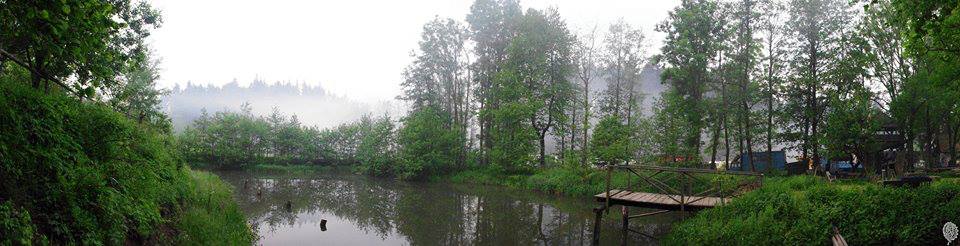 Rybníček na samotě u mlýna v k.ú. Meziříčko u Moravské Třebové
p.č.350/1, p.č. 350  k.ú. Meziříčko u MB  – vlastník FO
P.č.353  k.ú. Meziříčko u MB                      -   vlastník obec
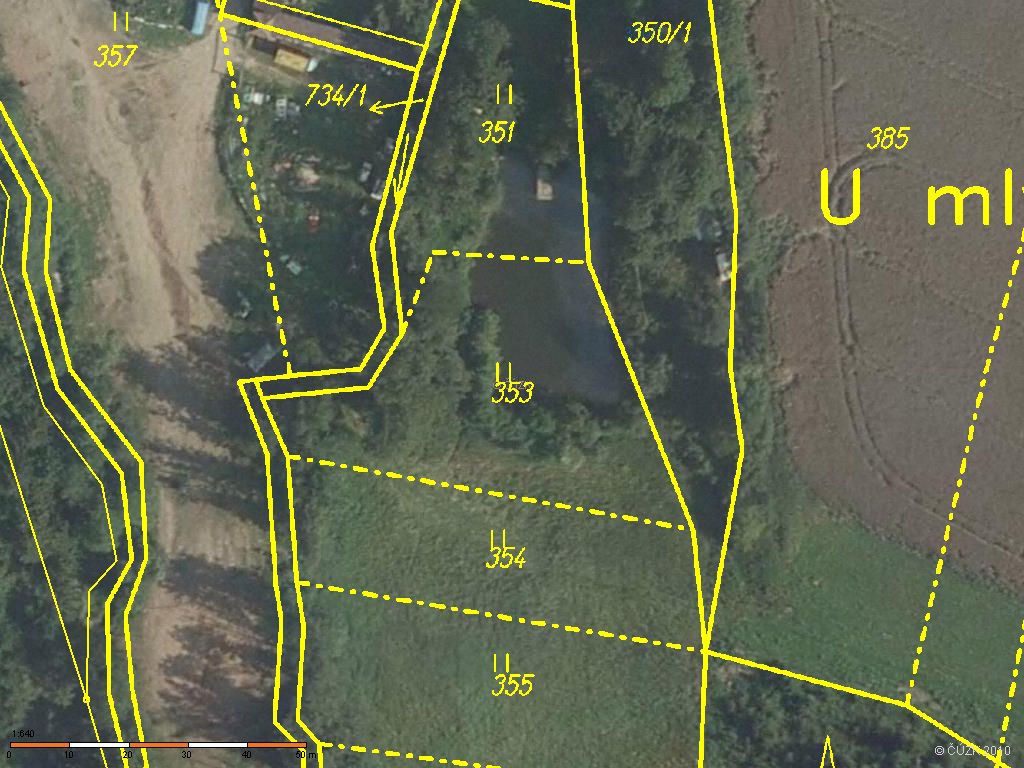 Rybníček u mlýna – Meziříčko, okres Třebíč
nelegálně vybudovaný rybník
spor o jeho zachování
obec x versus stavebník
majetkoprávní otázky
veřejnoprávní aspekty
nepovolená stavba rybníka jako VKP
petice
Rybníček u mlýna – Meziříčko, okres Třebíč
nelegálně vybudovaný rybník
spor o jeho zachování
obec x versus stavebník
majetkoprávní otázky
veřejnoprávní aspekty
nepovolená stavba rybníka jako VKP
Diskuse
Otázky
Závěry

Děkuji za pozornost